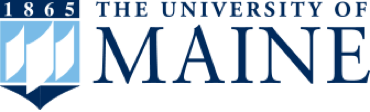 2021 Maine Potato Conference via Zoom
Screening potato clones for pink rot resistance
Sylvia Zhang, PhD student
Advisor: Jay Hao
The University of Maine
[Speaker Notes: field  and storage disease]
Pink rot (Phytophthora erythroseptica) is a major threat in Maine
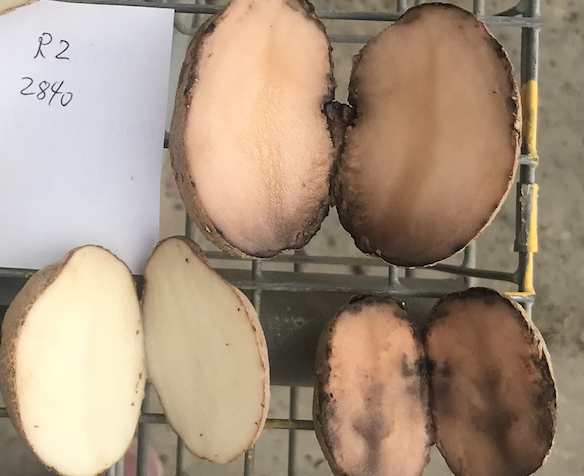 Healthy
Diseased
[Speaker Notes: Pink rot is an essential storage disease of potatoes, caused by a soil-borne pathogen Phytophthora erythroseptica (P. erythroseptica)
Tuber symptoms are more obvious, which is characteristic as pink rot. Tuber decay starts from the stolon. In the early stages of infection, infected tissue becomes rubbery. When infected tubers are cut, a dark line is delimiting the rotted portion from the healthy tissue and cut tuber will turn to pink color after 20 minutes expose to air, which is the typical symptom of pink rot(Fitzpatrick-Peabody and Lambert, 2011b).
In most instances, the infected tuber will become soft. After cutting the rotted tuber, the tissues are creamy and the smell from tuber is odorous. Because the rotted tubers are easily infected by many bacteria, such as Pectobacterium spp. (Stevenson, 2001).]
Life cycle of Phytophthora erythroseptica
Asexual reproduction
Sexual reproduction
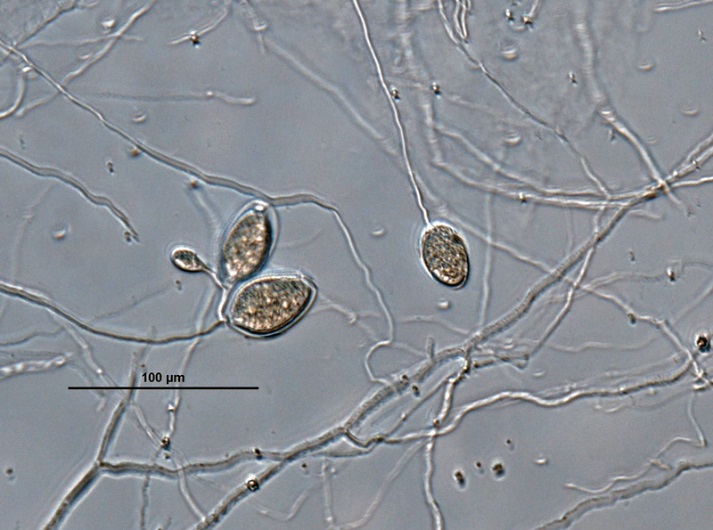 Mycelia
Oogonium & antheridium
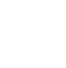 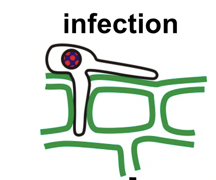 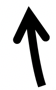 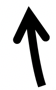 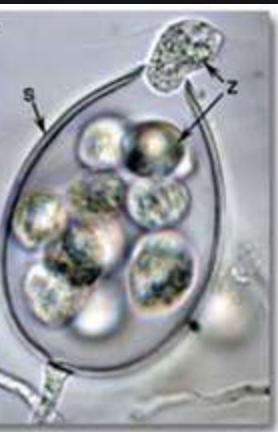 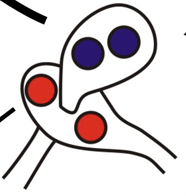 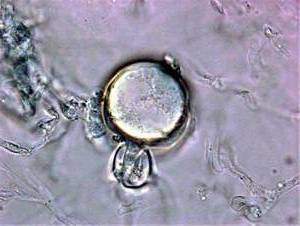 Sporangium
Oospores
Zoospores
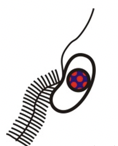 [Speaker Notes: Phytophthora erythroseptica could produces sexual spores called oospores, and sporangia in asexual reproduction(Erwin and Ribeiro, 1996b; Kroon et al., 2012). At the end of season, in the edges of infected lesions of plant, oospores are produced with thick cell wall that help them to survive in winter. Oospores can live in soil around ten years (Vujičić and Park, 1964). Until the soil temperature near 77 °F, oospores develop rapidly and infect potato stems, stolon and tubers. If the environment is optimal, oospores of P. erythroseptica will produce an asexual stage consisting of sporangia and mycelia. Sporangia is consisting of zoospores, usually the older sporangia could germinate directly by forming a germ tube but younger produce a lot of zoospores(Chapman and Vujicic, 1965).]
Why screening for resistant varieties?
Chemicals are not fully effective in controlling the soilborne pathogen
Concerns about fungicide resistance
P. erythroseptica has >75% population resistant to Ridomil in Maine
Concerns about environmental impact in a long term
Cost 
Enhance potato yield and quality
Host resistance for pink rot control
Field inoculation
Inoculum
5 P. erythroseptica isolates
Incubated 4 weeks at room temperature
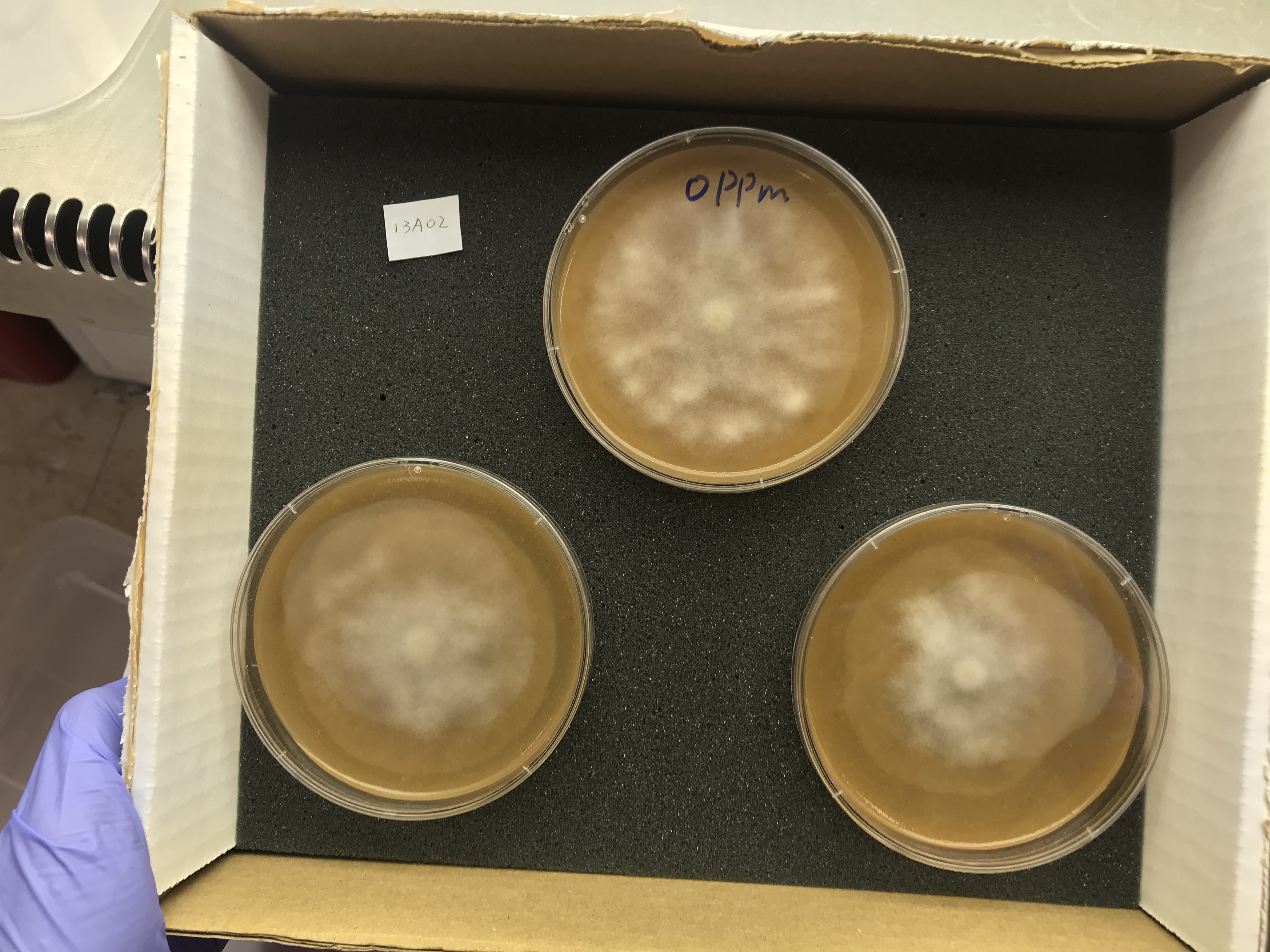 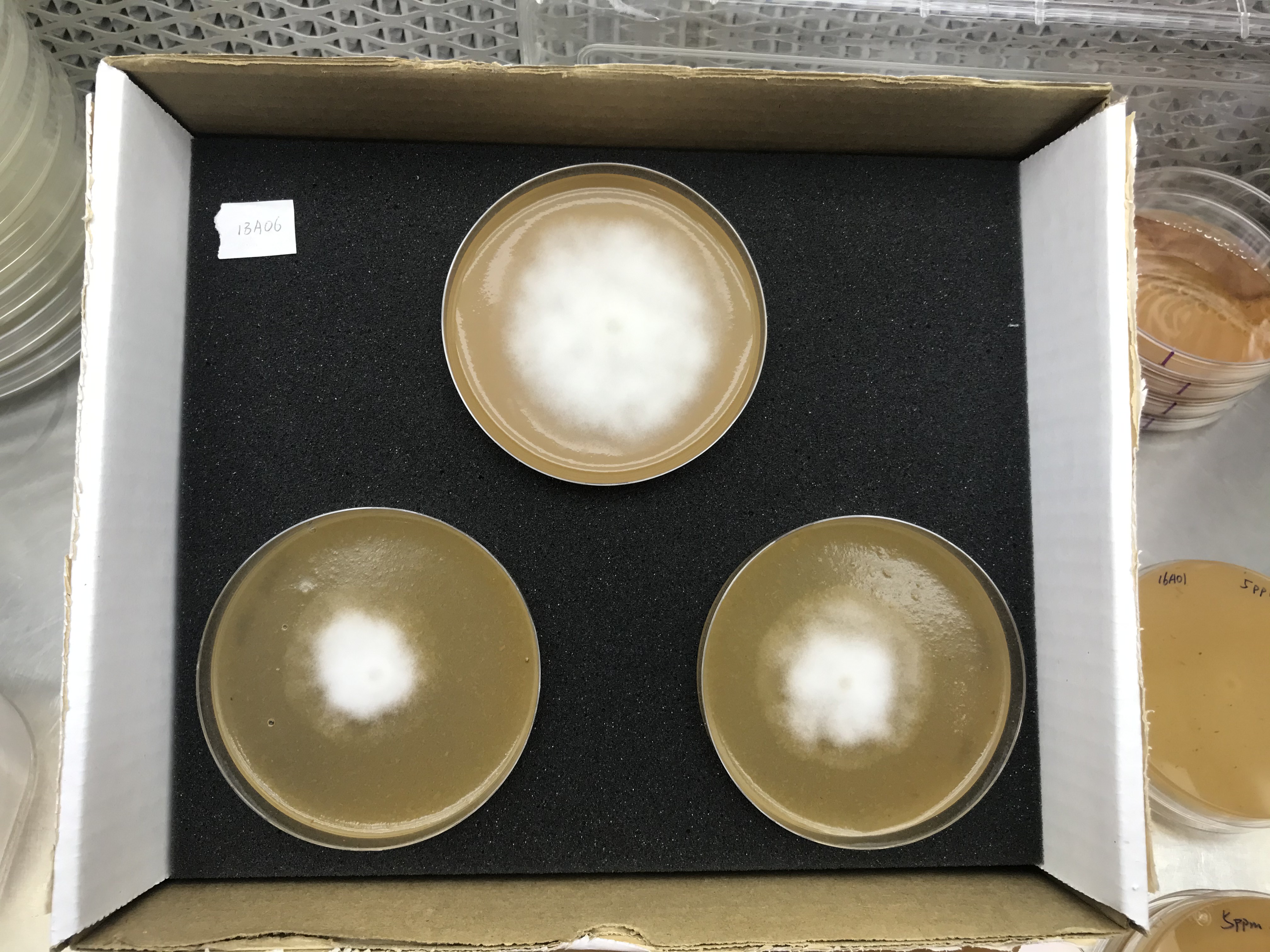 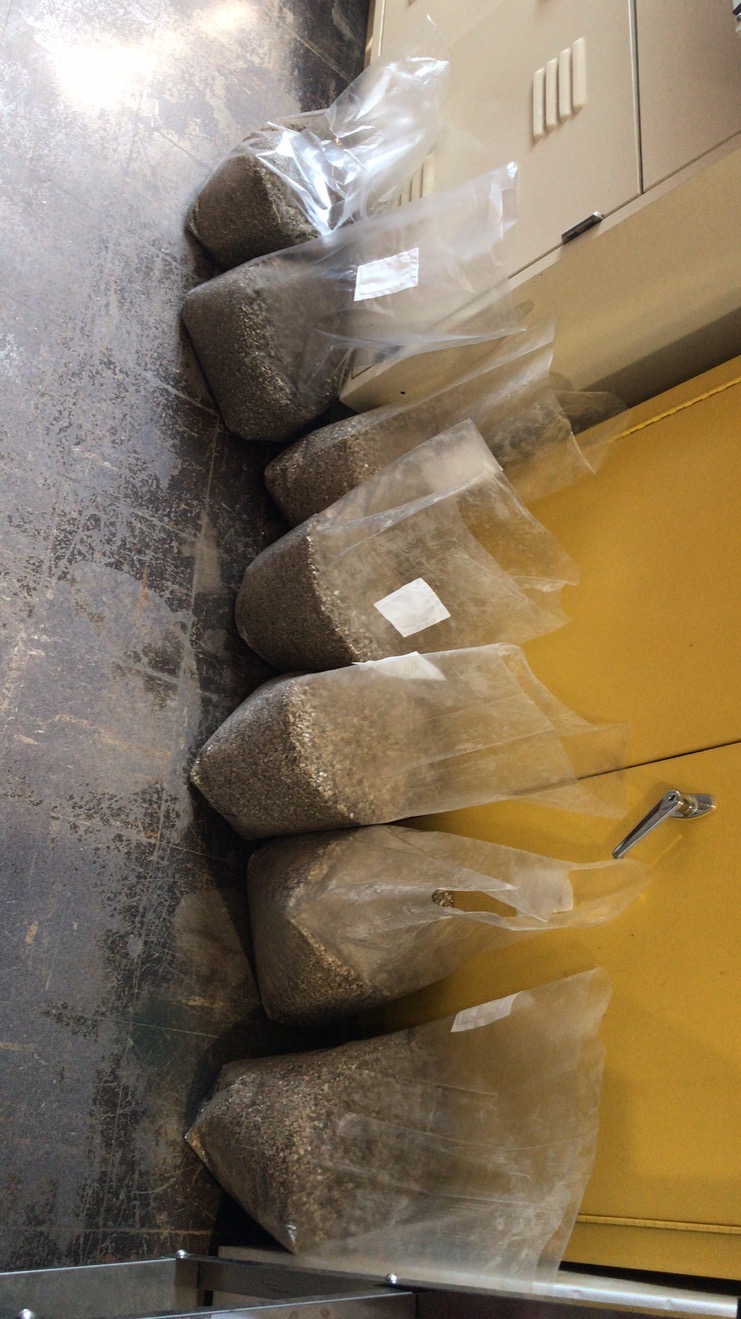 Inoculation
1.5 L inoculum applied to each 10-ft row
Hand planting at 1-ft spacing
Evaluation
2 weeks post harvest
Disease
Yield
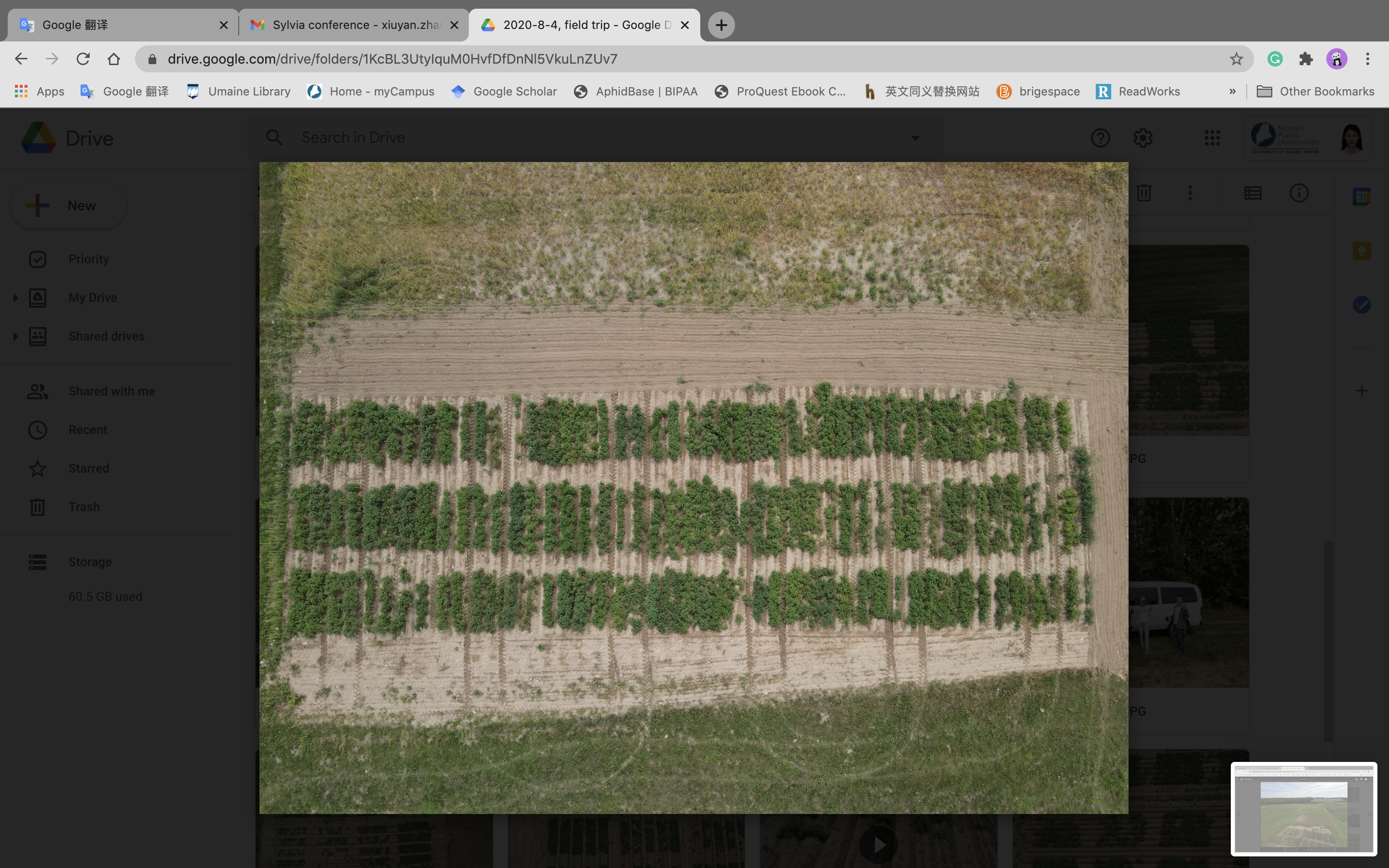 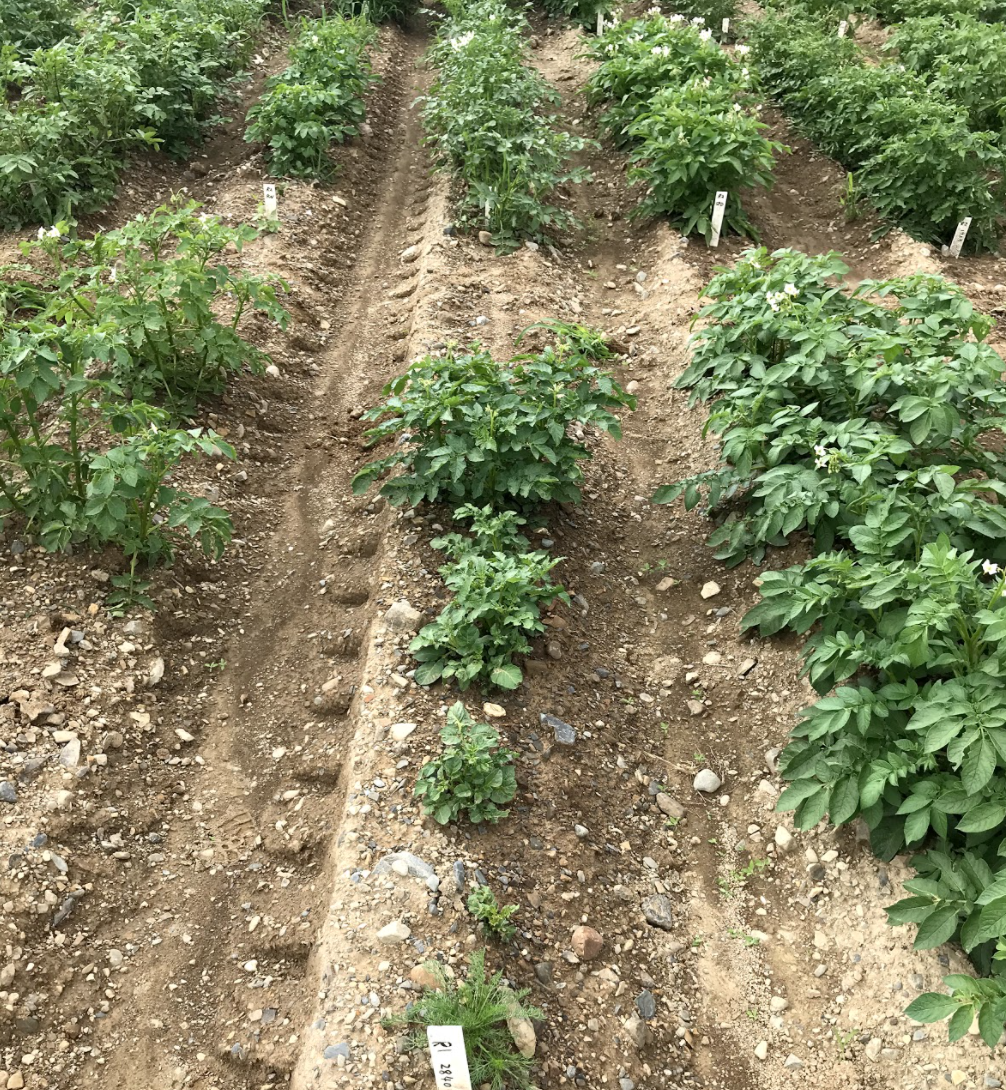 resistant
susceptible
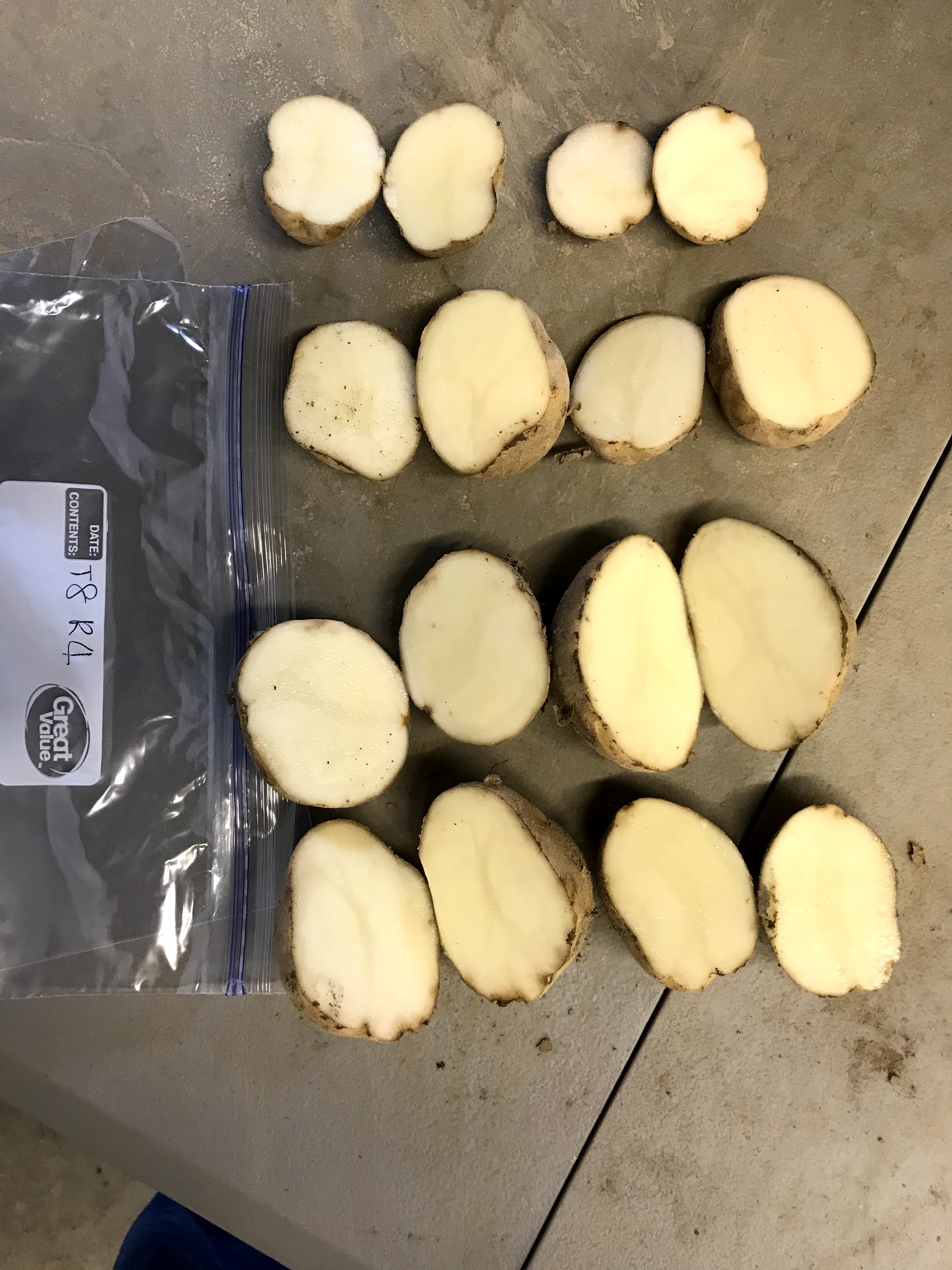 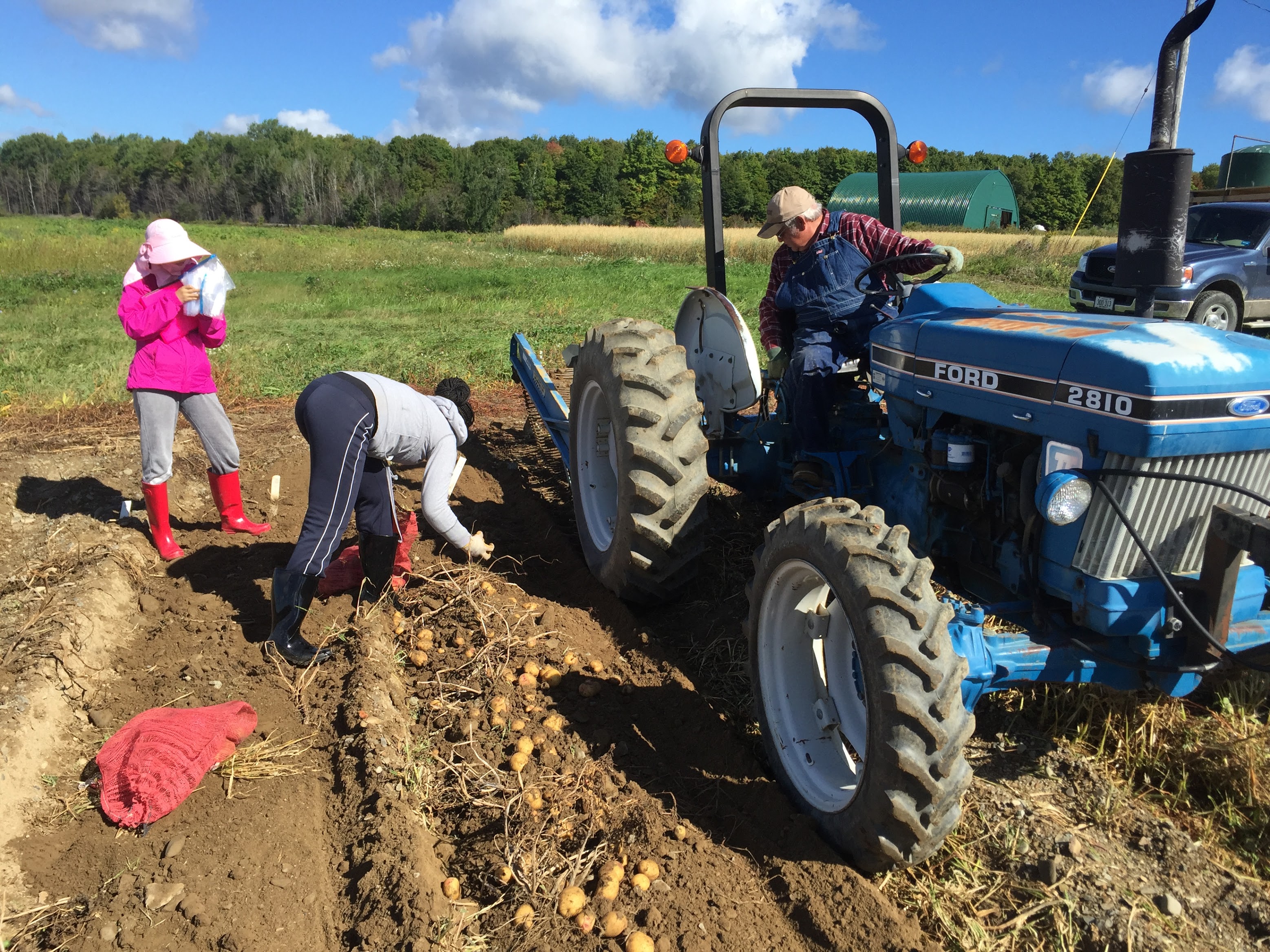 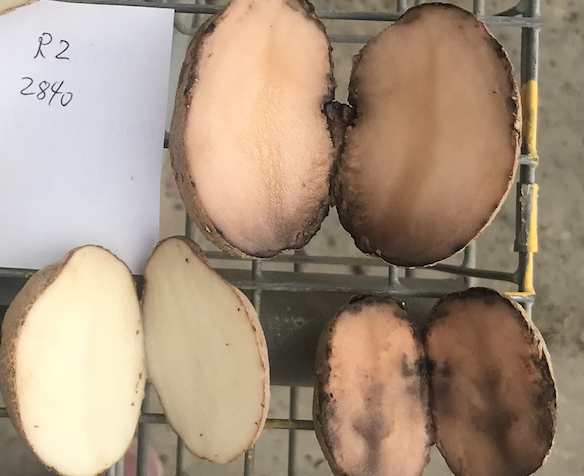 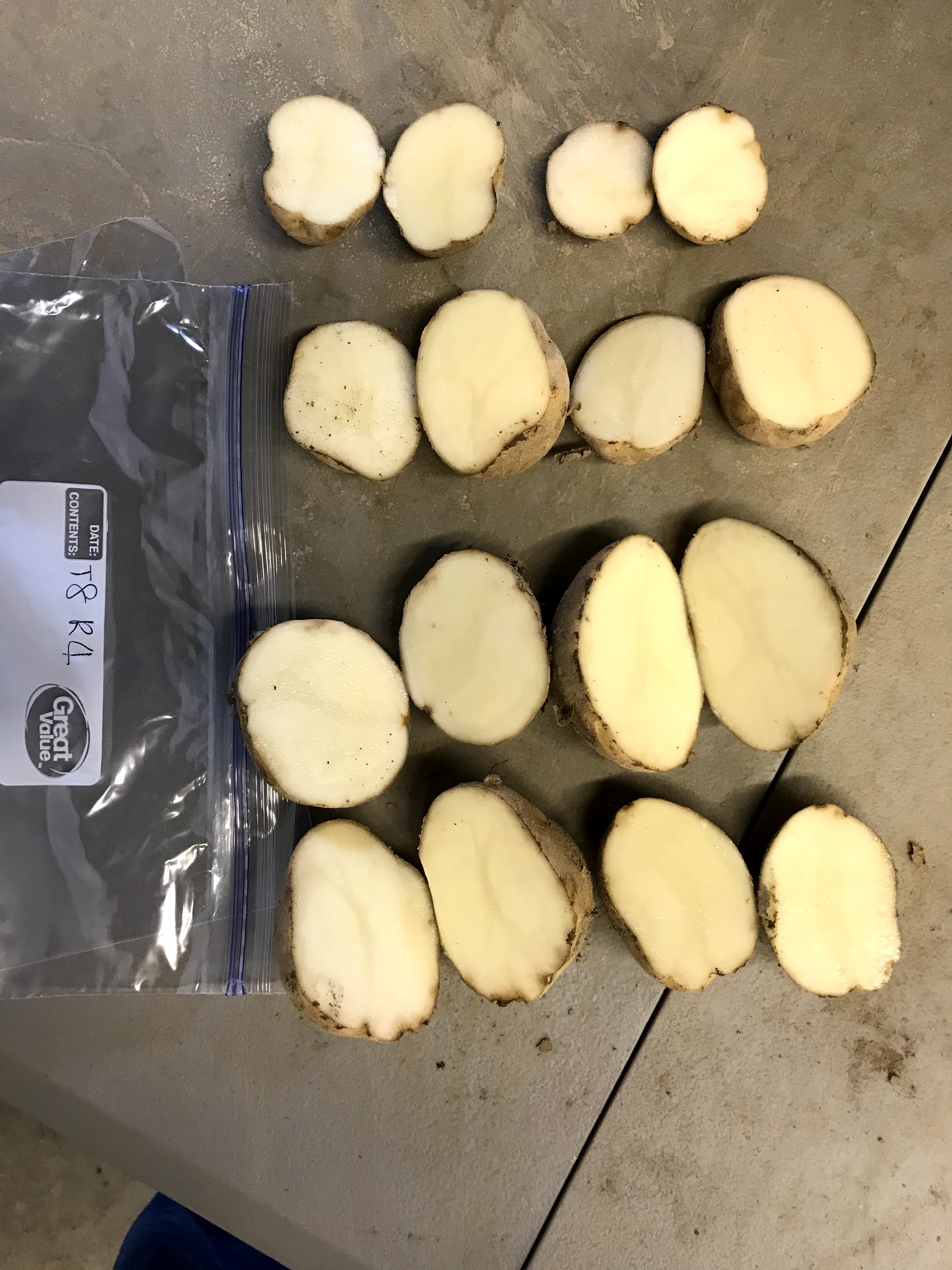 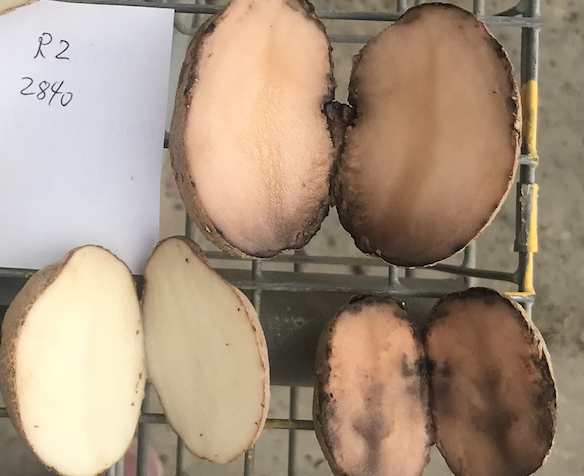 2019
Dark Red Norland
Disease incidence (%)
Yield (number of tubers/plant)
2020
Potato Germplasm / Variety
Multi-year evaluation of selected clones
CLONES
YEAR
S: Susceptible     M: Moderate      R: Resistance
Top pick of pink-rot-resistant potato germplasms
[Speaker Notes: showed low disease incidence and high yield across the four years study]
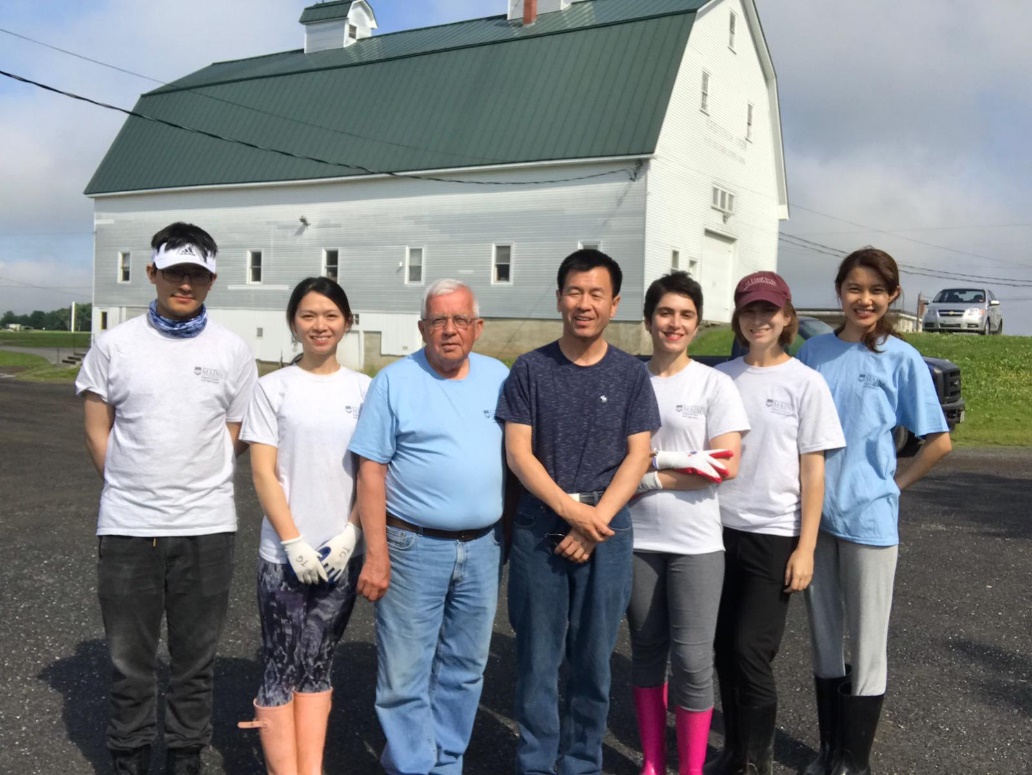 Acknowledgments
Dr. Jay Hao 
Dr. Gregory Porter
Dr. Steven Johnson
Elbridge Giggie
Lab members
Dr. Helen Jiang, Tongling Ge 
Andrea Hain, Cody Li, Fatemeh Ekbataniamiri, Adwoa Dankwa 
Funding
Maine Potato Board
USDA-NIFA
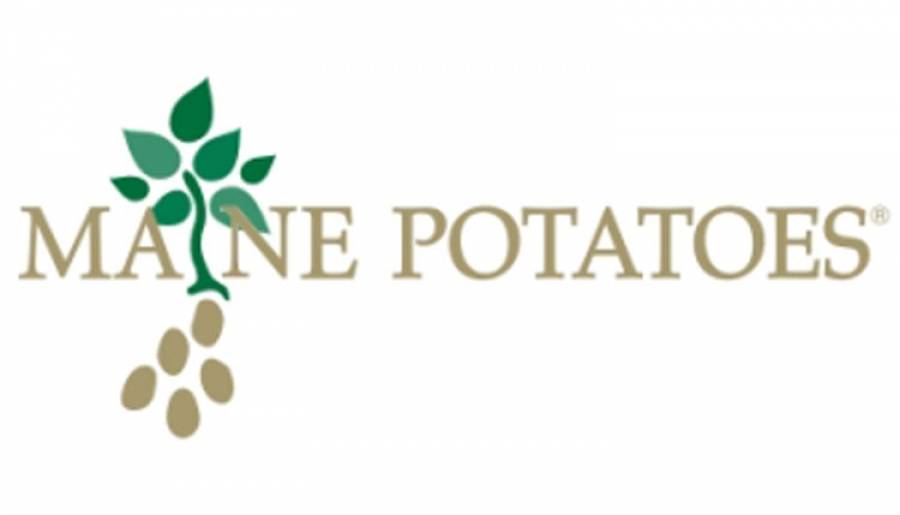 [Speaker Notes: who contribute what 
Thanks for them]
Thanks!